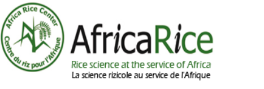 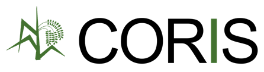 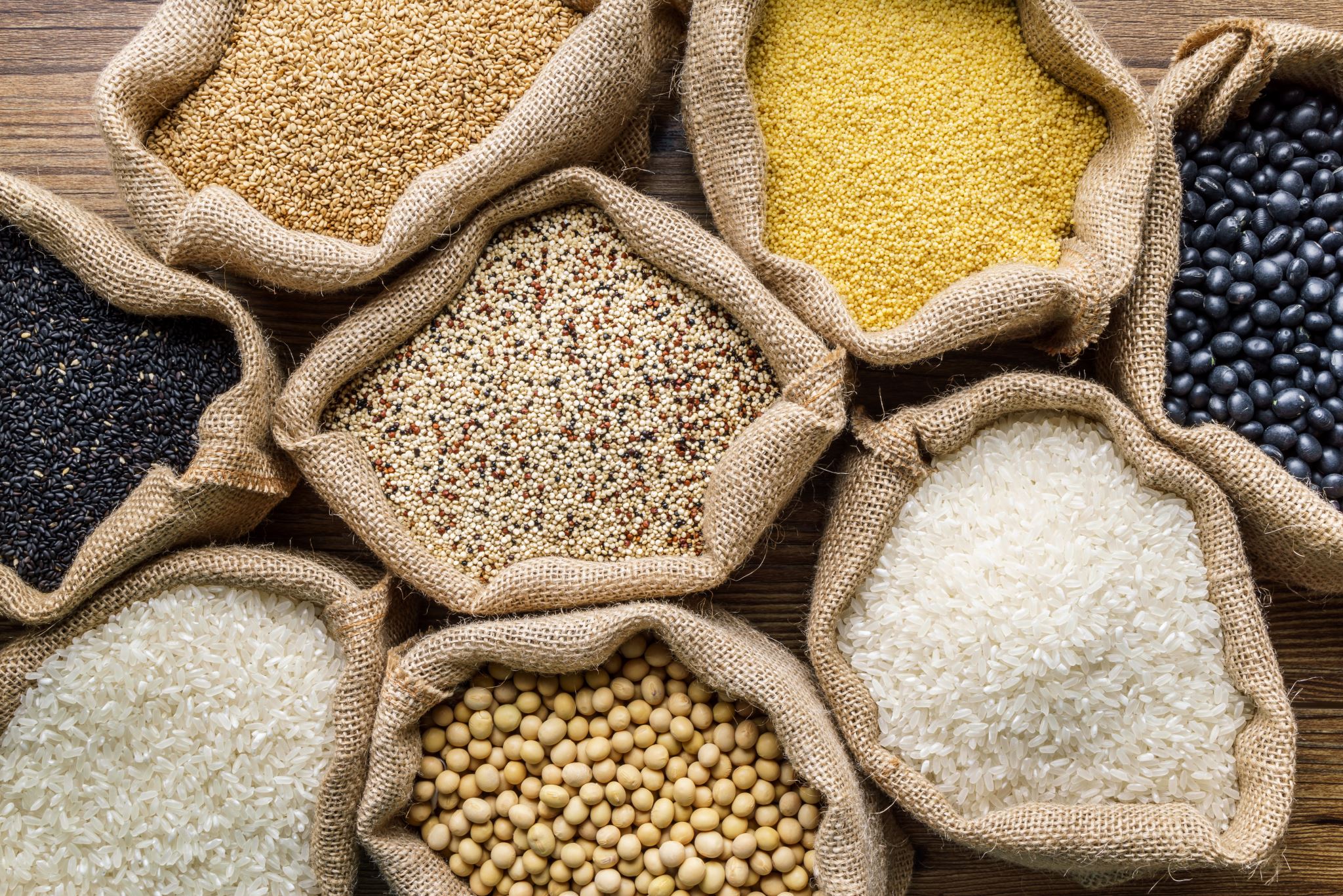 PROJET CORIS
APPEL D’OFFRE POUR LA PRODUCTION DE SEMENCES CERTIFIEES DE RIZBENIN
CORIS - COVID 19 Response Rice Seed Project vise à atténuer l'impact économique et nutritionnel négatif lié à la COVID-19. 

Le projet CORIS est mis en œuvre dans cinq (05) pays que sont : Burkina Faso, Côte d’Ivoire, Mali, Nigéria et Bénin. 

Il s’agit d'assurer la disponibilité de semences de riz certifiées au Bénin. Le projet assure également des avantages post-récolte, la numérisation de l'agriculture ainsi que les bonnes pratiques agricoles. 

À travers le projet CORIS, AfricaRice travaillera avec des partenaires du secteur privé pour diffuser des technologies rizicoles améliorées et des innovations telles que des semences de qualité de variétés améliorées et résilientes au changement climatique au profit des petits exploitants et des entrepreneurs semenciers. 

À cet égard, AfricaRice souhaite sélectionner des entreprises semencières béninoises légalement établies.
DESCRIPTION DU PROJET
Le but de cet appel d'offre est de sélectionner des entreprises semencières présentes au Bénin  (intéressées par le développement du secteur du riz) et qui ont une expérience adéquate dans la production de semences de riz certifiées de qualité et qui souhaitent travailler avec AfricaRice pour produire davantage de semences de riz certifiées sur leurs installations réciproques avec le soutien technique d'AfricaRice.

Le projet CORIS  donne une prime à la certification pouvant de (50 €) pour chaque tonne de semences certifiées produites par l’entreprise semencière. Les entreprises identifiées qui produiront des semences certifiées en bénéficieront en fonction de leur offre respective. Ces honoraires de conseil à la certification serviront à soutenir le processus de certification ainsi que le processus de nettoyage et de séchage des semences produites.
OBJECTIFS
Le projet CORIS fournit des honoraires de conseil en commercialisation de (8€) pour chaque tonne de semences certifiées produites. Cette prime pourra être utilisée pour la recherche de marché d’écoulement rémunérateur des semences produites.
Le projet CORIS fournit gratuitement la semence de base aux entreprises semencières sélectionnées. Ces semences sont produites par l’Institut National de Recherches Agricoles du Bénin (INRAB). Les semences sont stockées dans les magasins du Centre de Recherche Agricole Sud (CRA-Sud) sis à Niaouli. 
Le projet CORIS fournit gratuitement aux entreprises semencières des sacs de qualité. Ces sacs doivent être récupérés dans le magasin de l’INRAB et serviront de contenant aux semences produites.
OBJECTIFS
VARIETES DE SEMENCES A PRODUIRE
Les documents juridiques de l'entreprise semencière ou les documents d’autorisation de production des semences 

Un engagement à produire des semences certifiées en termes de quantité (t) et de qualité (variétés)

Une proposition de calendrier de production desdites semences

La liste des pesticides et engrais à utiliser

La liste des membres de l'équipe de production

La liste des équipements TIC, Ordinateurs et smartphones Android disponibles
OFFRES TECHNIQUES
Fournit les détails GPS des terres déclarées

Les expériences du chef de production dans la production de semence certifiées ou dans un travail similaire
Fournir un plan marketing

Montrer une preuve d'expérience dans la production de semences certifiées (historique) Preuve : photos des installations de production, de transformation, de stockage et de vente des semences certifiées.
OFFRES TECHNIQUES
OFFRES TECHNIQUES
L’entreprise semencière désireuse de soumissionner à cet avis d’appel d’offre devra indiquer la variété qu’elle produira, la surface cultivable disponible à cet effet ainsi que la production attendue pour la variété choisie. Elle pourra s’inspirer du tableau ci-dessous
Proposition financière et conditions de paiement pour
Conseil Certification des semences
Conseil en marketing des semences

Plan de financement pour la production de semences certifiées
Budget de production
Source de financement
OFFRE FINANCIERE
Vous pouvez soumettre l'offre à A.Quotation@cgiar.org 

Date de soumission: du 6 Décembre 2021 au 21 Décembre 2021 à 12h00 (GMT – Abidjan, Cote d’Ivoire).
Un comité sera mis sur pied pour évaluer les différentes offres reçues;

La validité des offres doit être de 60 jours minimum

AfricaRice se réserve le droit de prolonger ou pas les délais de soumission

L'objet du courrier doit être AO/2021-12/PSU/CORIS- Semences certifiées – BENIN PHASE II

Pour toute demande de clarification, merci de contacter A.Quotation@cgiar.org
SUMISSION DES OFFRES
Avant l'attribution du contrat, AfricaRice se réserve le droit de procéder à certaines vérifications qui peuvent inclure, mais sans s'y limiter, tout ou une combinaison des éléments suivants :
Vérification de l'exactitude, de l'authenticité des informations fournies par le Soumissionnaire ;

Vérification des références des clients précédents sur l'exécution des contrats en cours ou achevés, y compris des inspections physiques des travaux antérieurs, si cela est jugé nécessaire ;

Inspection physique des bureaux, succursales ou autres lieux du Soumissionnaire, avec ou sans préavis au Soumissionnaire ;
EVALUATIONS
D'autres moyens qu'AfricaRice peut juger appropriés, à n'importe quel stade du processus de sélection, avant l'attribution du contrat.
 


Nous rappelons à toutes fins utiles que la production des semences certifiées et la pause des étiquettes de certification doivent être achevées à la date du 31 Juin 2022.
EVALUATIONS
Analyses Techniques de l’offre
EVALUATIONS
FORMULAIRE DE REPONSES DES ENTREPRISES
FORMULAIRE DE REPONSE